Монумент героическим защитникам Ленинграда
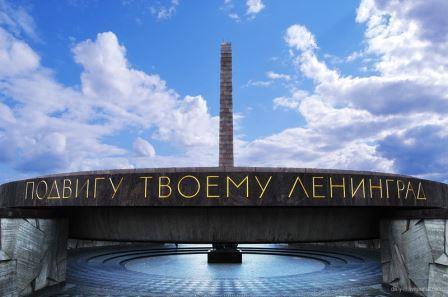 Торжественное открытие его наземной части состоялось 9 мая 1975 года к 30-летию Победы в Великой Отечественной войне
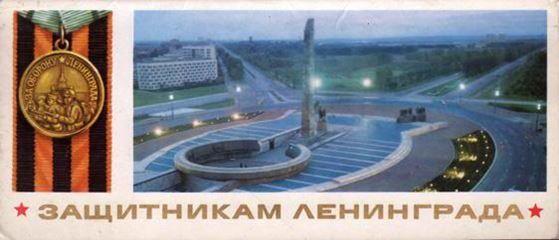 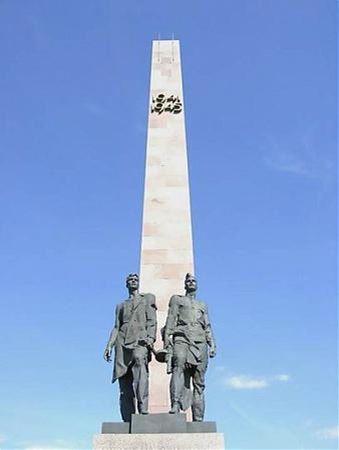 48-метровый обелиск и скульптурная группа «Победители» - фигура рабочего и солдата
Скульптурная композиция «Блокада»-символ борьбы народа за жизнь в осаждённом городе.
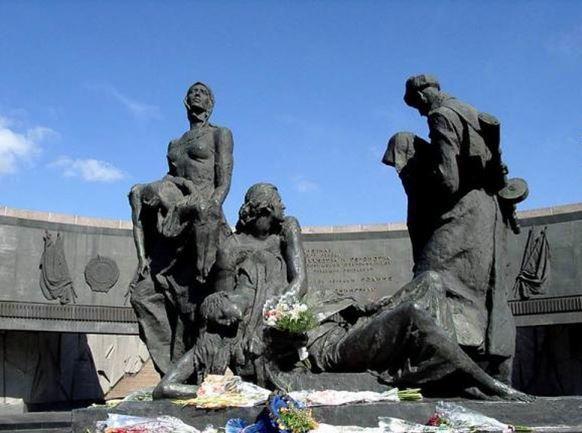 На «Площади Победителей» 
установлено 26 бронзовых скульптур
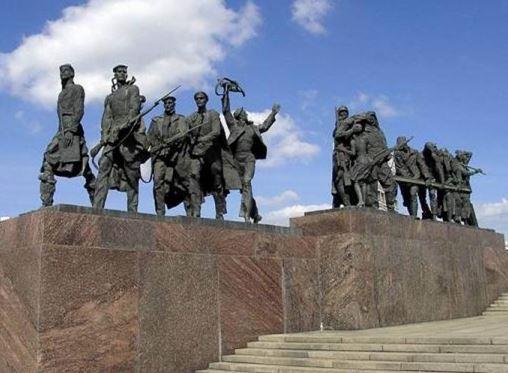 Скульптурные группы обращены в сторону бывшей линии фронта к Пулковским высотам
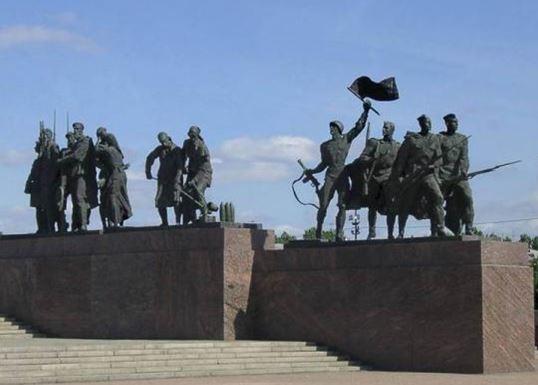 Скульптурная группа «Снайперы»
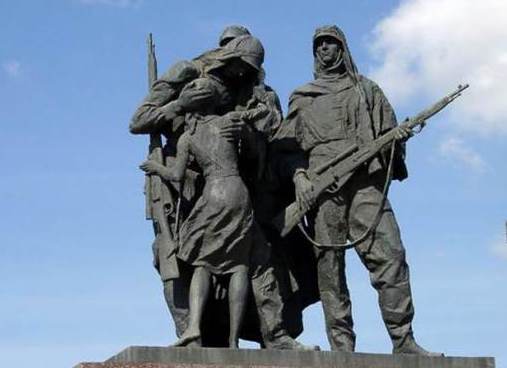 Скульптурная группа «Солдаты»
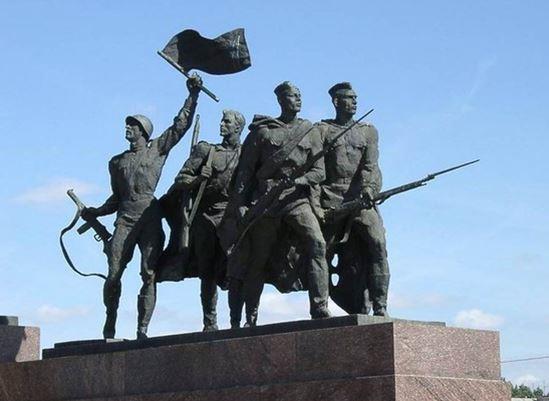 Скульптурная группа 
«Летчики и моряки»
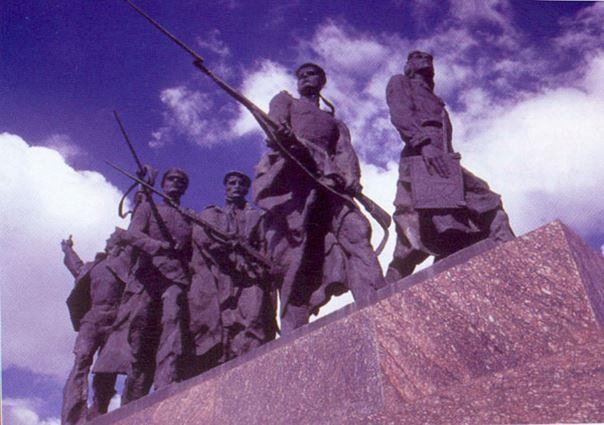 Скульптурная группа «На окопах»
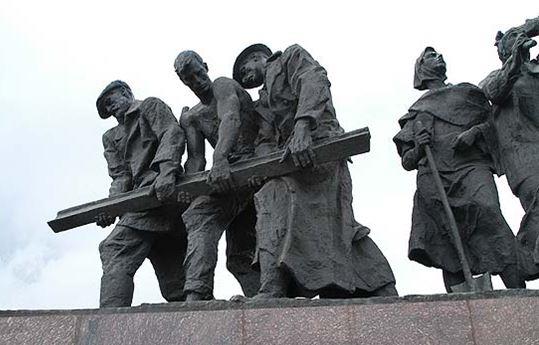 Скульптурная группа «Ополченцы»
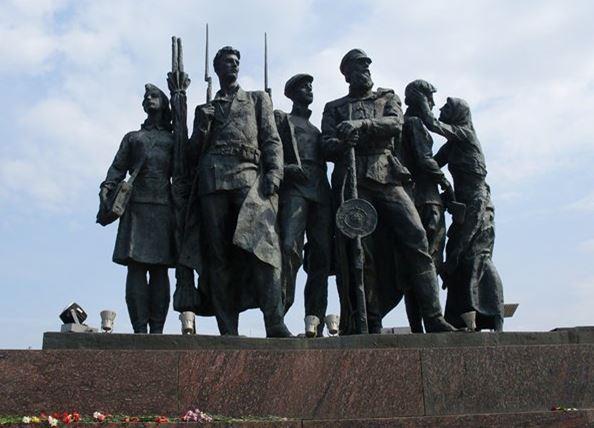 Памятный зал «Блокада». Гранитное кольцо протяженностью 124 метра имеет символический разрыв.
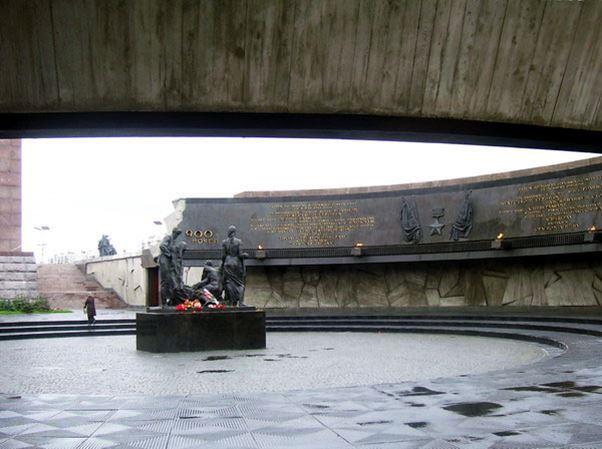 23 февраля 1978 года 
был открыт подземный Памятный зал
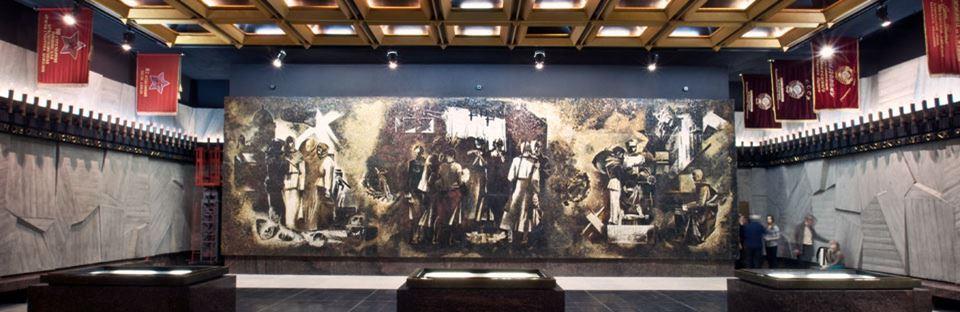 Воспитатель ГБДОУ дс № 64 Иванова А.Е.